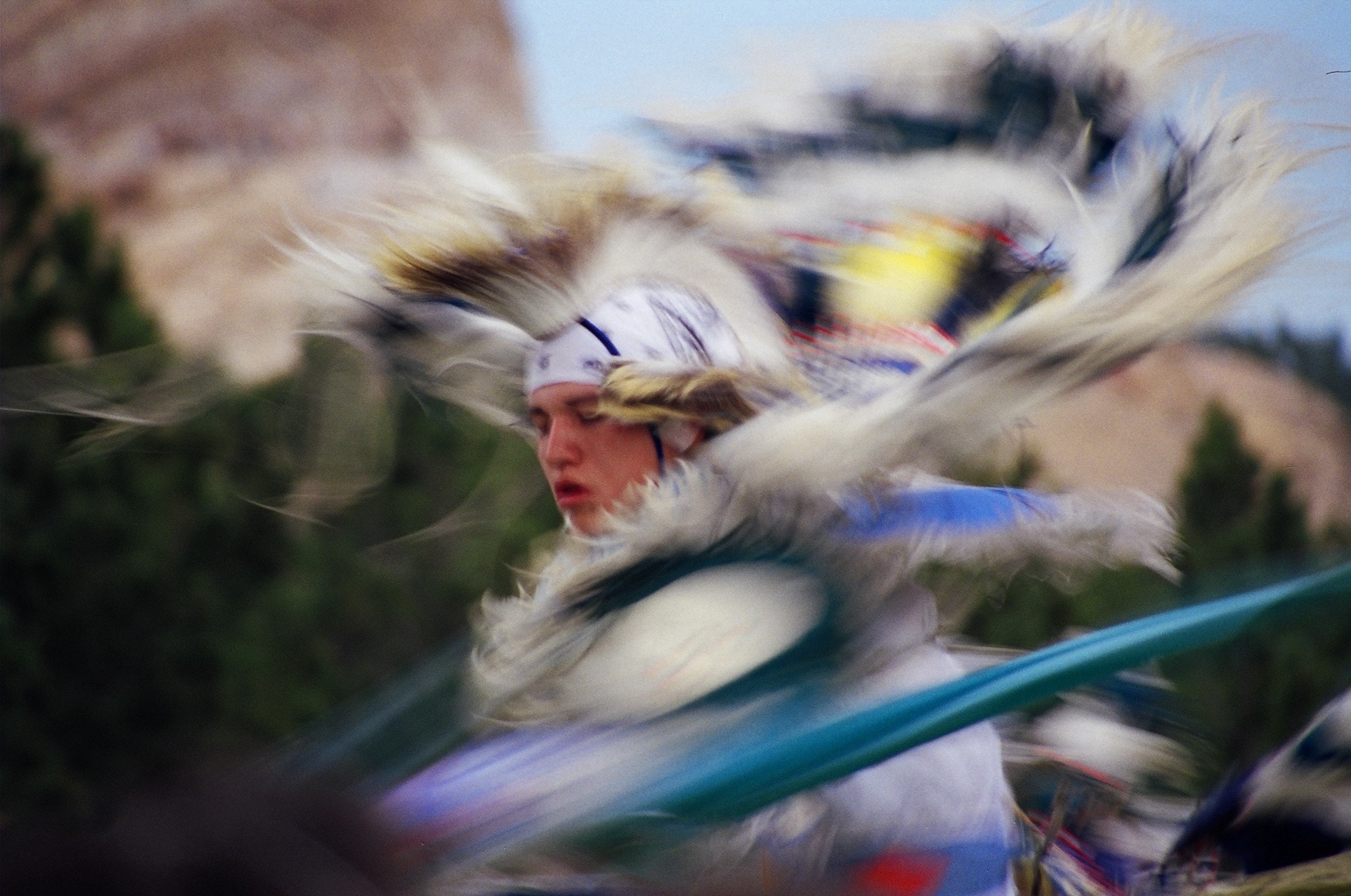 What is this?